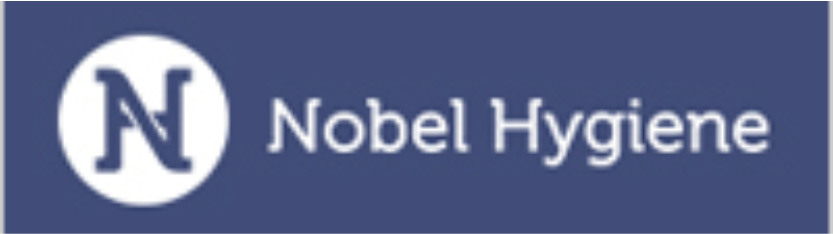 How Nobel hygiene acquired the expertise to deliver consistent results with Rise with SAP S/4HANA Cloud, Public Cloud
“On behalf of Nobel Hygiene Pvt. Ltd, I would like to extend our appreciation for the amazing work done by all of you for the SAP S/4HANA Implementation.”
RAGESH MEHTA CHIEF FINANCIAL OFFICER
Nobel Hygiene Pvt. Ltd.
Nobel Hygiene, headquartered in Mumbai, is one of the leading disposable hygiene care product manufacturers in the country, established in 2000, with ISO 9001:2015 and CE certification. They are now one of the world's fastest growing FMCG companies, with a PAN-India presence.
Before: Challenges and Opportunities 
No real-time profit margin reporting across critical dimensions.
Lack of real-time visibility into AR & AP aging. Lack of real-time visibility into current cash position & future liquidity.​
Stock forecasting maintained through manual​.
Why SAP and SAVIC Technologies (for the cobranded story; if none, delete)
Product and project costing, variance analysis, and multi-dimensional profitability reporting are all automated from start to finish.
 System-based approval workflows for finance processes.
Automatic calculation of net liquidity forecast based on open sales and purchase orders, AP/AR net due dates, and interest payment due dates.

After: Value-Driven Results
Discounts and free items are charged against the primary item to ensure accurate SKU profitability. 
Purchase Request via MRP Inventory turnover ratio and analysis.
Picking list dispatch instructions printed with carton and kilo quantities for loading team
PUBLIC | xxxxxenUS (YY/MM) © 20xx SAP SE or an SAP affiliate company. sap.com/terms-of-use
4 Months
400,000+
Project Duration
Transactions Monthly
100%
90%
Of its business technology infrastructure is now in the cloud
Of users are satisfied with the data quality and ease of use
Featured Partner
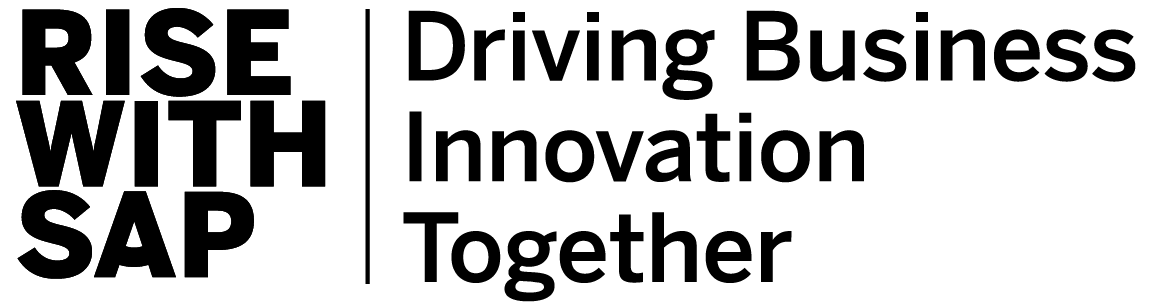 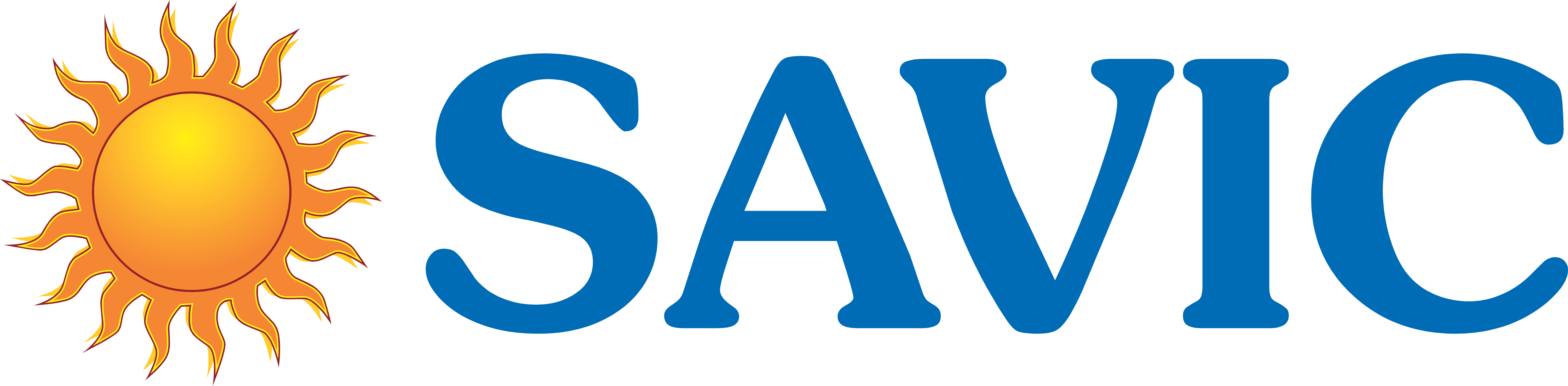 Industry

Consumer Packages Goods
(CPG)
Customer Name

Nobel Hygiene(Mumbai, Maharashtra) https://www.nobelhygiene.com/
Products and Services

Disposable hygiene care products
Employees

501 to 1000 Employees
Revenue

 ₹600 crore
Featured Solutions

Rise with SAP S/4HANA Cloud Public Edition
And BTP